Konveksnost I prevojne tačke funkcije
Konveksnost i prevojne tačke (definicija)
Tačku koja razdvaja neprekidni konveksni dio grafika od konkavnog dijela nazivamo prevojna tačka.
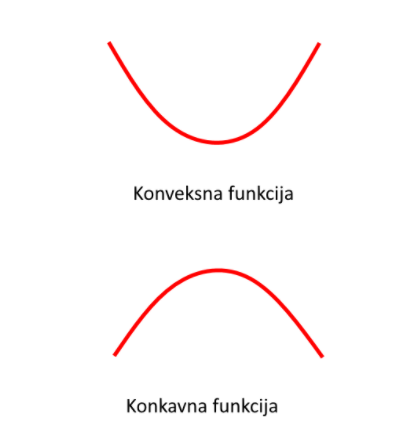 0
0
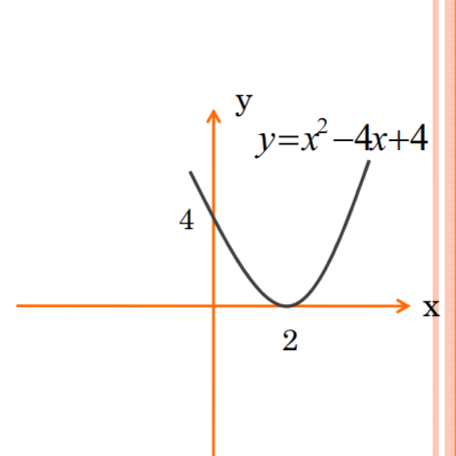 1
Tačka x=1 ne pripada domenu funkcije!!!
++
+++++
---------
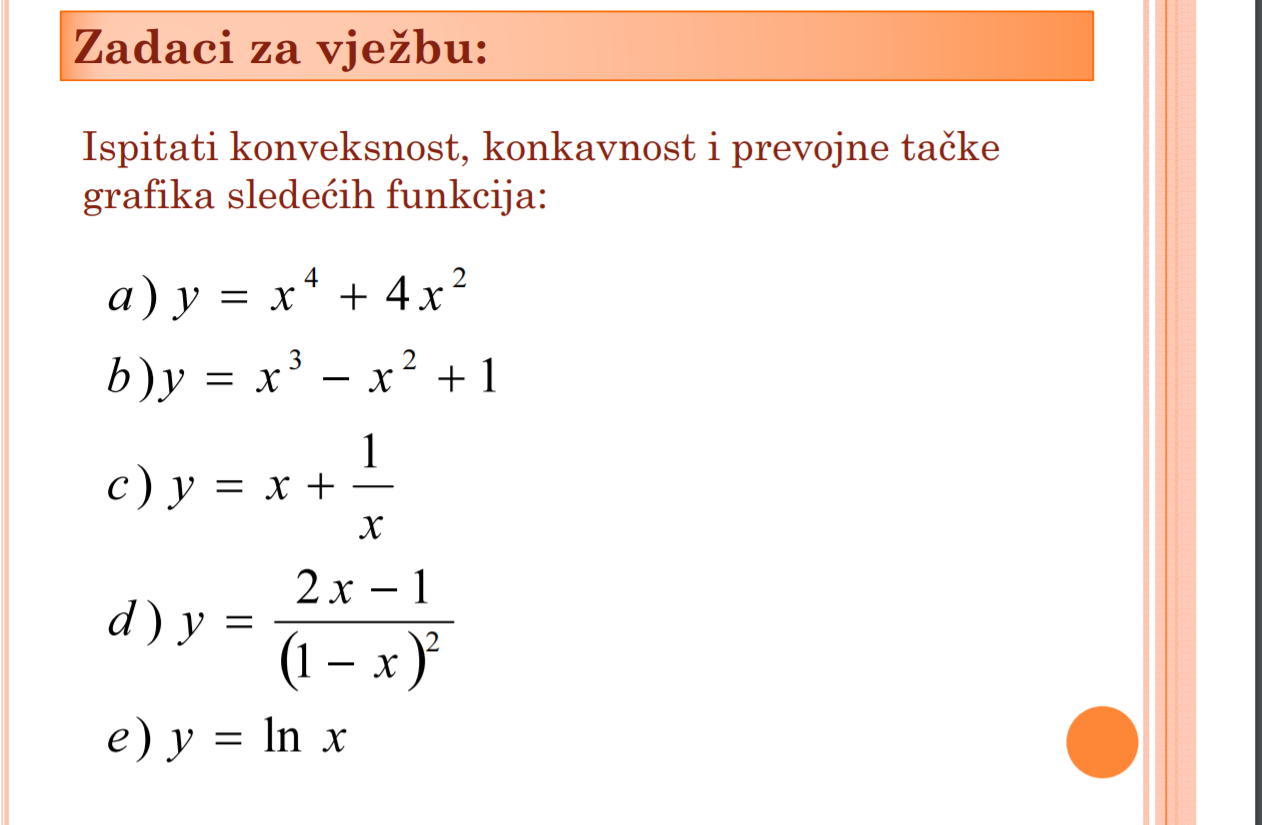